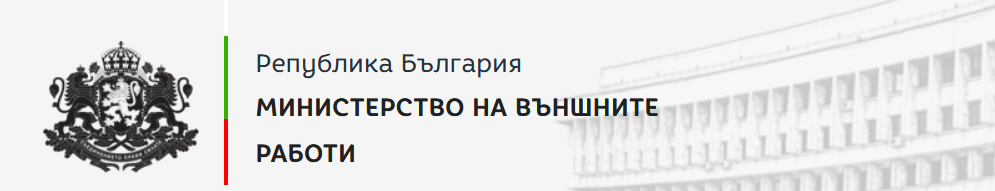 564/24

Часа/Дни

До началото на изборния ден в секциите в Нова Зеландия
Избори за народно събрание НА 02.10.2022 г. Извън страната
Октомври 2022 	62		50 865			……….Ноември 2021 	68		56 658			230 960Юли 2021 		68		71 218			173 843Април 2021 		69		85 815			180 435 дата			държави		заявления			гласували			                  	                  (електронни)
Заявления за гласуване
Чрез електронната форма на Интернет страницата на Централната избирателна комисия са подадени 50 865 заявления за гласуване извън страната;
Предвид факта, че през месец ноември 2021 г. гласувалите бяха малко над 230 хиляди души, ще се наложи секционните избирателни комисии да допишат в избирателните списъци „под черта“   над 150 хиляди души;
На изборите на 02.10.2022 г. няма да може да се гласува с изтекли документи.
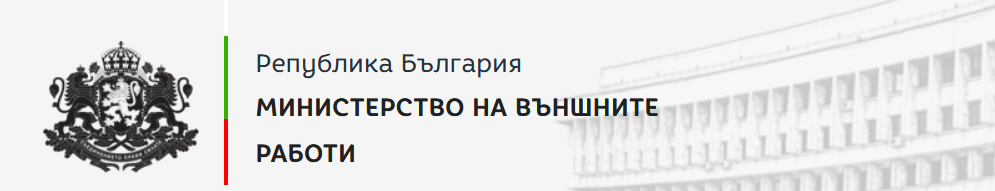 Брой на секциите на избори за Народно събрание 2017 г. – 2022 г.
Прогнозен брой секции
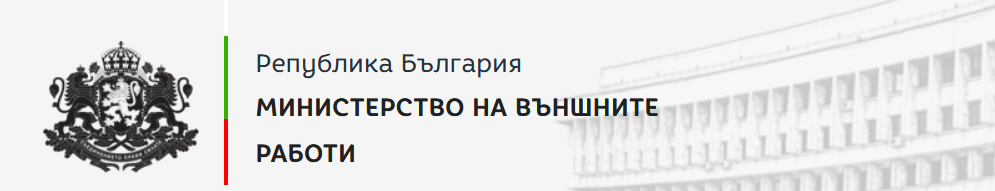 Прогнозен брой секции по държави
Неполучени до този момент разрешения за конкретни адреси от Австрия, Германия, Канада и Норвегия
Разпределение на прогнозния брой секции по региони
Азия, Австралия и Океания: 
	14 секции
Близък изток и Африка:
	15 секции
Източна Европа и Централна Азия: 
	15 секции
Югоизточна Европа:
	217 секции
Европа:
	413 секции
Америка:
	70 секции
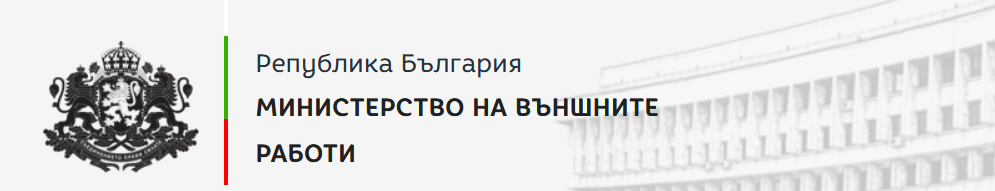 Секционни избирателни комисии извън страната
740  Прогнозен брой секционни избирателни   	 	    комисии (СИК) извън страната
4 100  Прогнозен общ брой членове на СИК 
     20   Прогнозен брой СИК с 3 члена
  500    Прогнозен брой СИК с 5 члена
  220    Прогнозен брой СИК с 7 члена
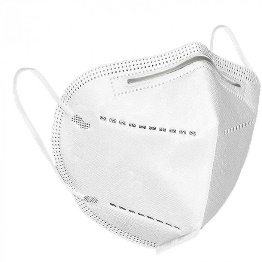 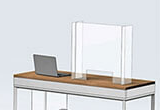 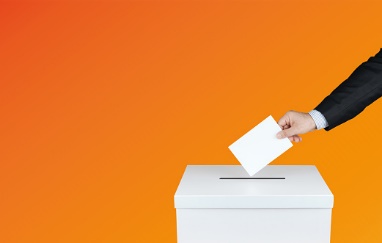 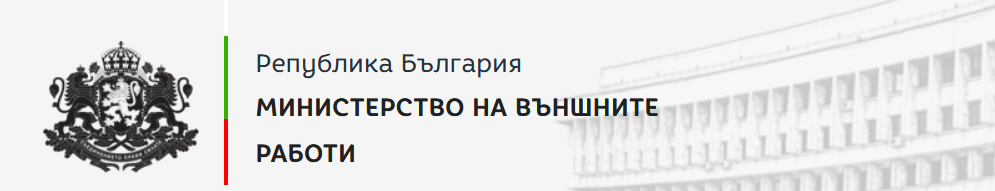 Секционни избирателни комисии извън страната
Прогнозен брой представители на политическите партии членове на СИК – 800
Прогнозен брой представители на ДКП членове на СИК – 250
Прогнозен брой представители на българските общности членове на СИК – 2 700
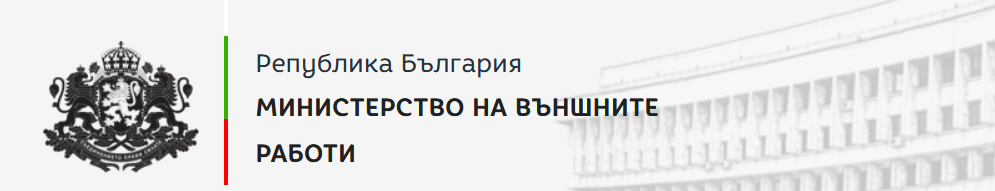 Прогнозен брой командировани от Министерство на външните работи членове на СИК – 400
С У Е М Г -  Прогнозен брой секции с машини - 296244 с по 2 машини, 52 с по 1 машина
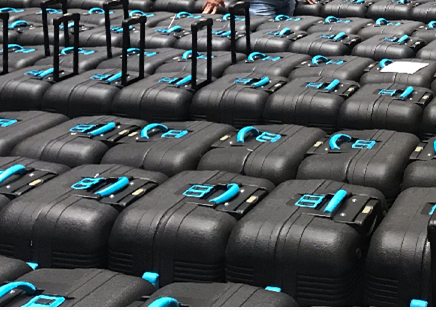 Прогнозен брой по държави:

1.    Австрия 17 машини в 10 секции
2.     Белгия 12 машини в 7 секции
3.     Германия 81 машини в 45 секции
4.     Гърция 6 машини в 3 секции
5.     Дания 3 машини в 2 секции
6.     Ирландия 2 машини в 1 секция
7.     Испания 40 машини в 24 секции
8.     Италия  4 машини в 3 секции
9.     Канада 5 машини в 3 секции
10.   Кипър 10 машини в 5 секции
11.   Люксембург 3 машини в 2 секции
12.   Малта 2 машини в 1 секция
Нидерландия 20 машини в 11 секции
ОАЕ 2 машини в 1 секция
UK 80 машини в 47 секции
Португалия 1 машина в 1 секция
Русия 1 машина в 1 секция
САЩ 22 машини в 13 секции
Сърбия 1 машина в 1 секция
Турция 216 машини в 110 секции
Франция 10 машини в 5 секции
Чехия 6 машини в 3 секции
Швейцария 5 машини в 3 секции
Швеция 2 машини в 1 секция
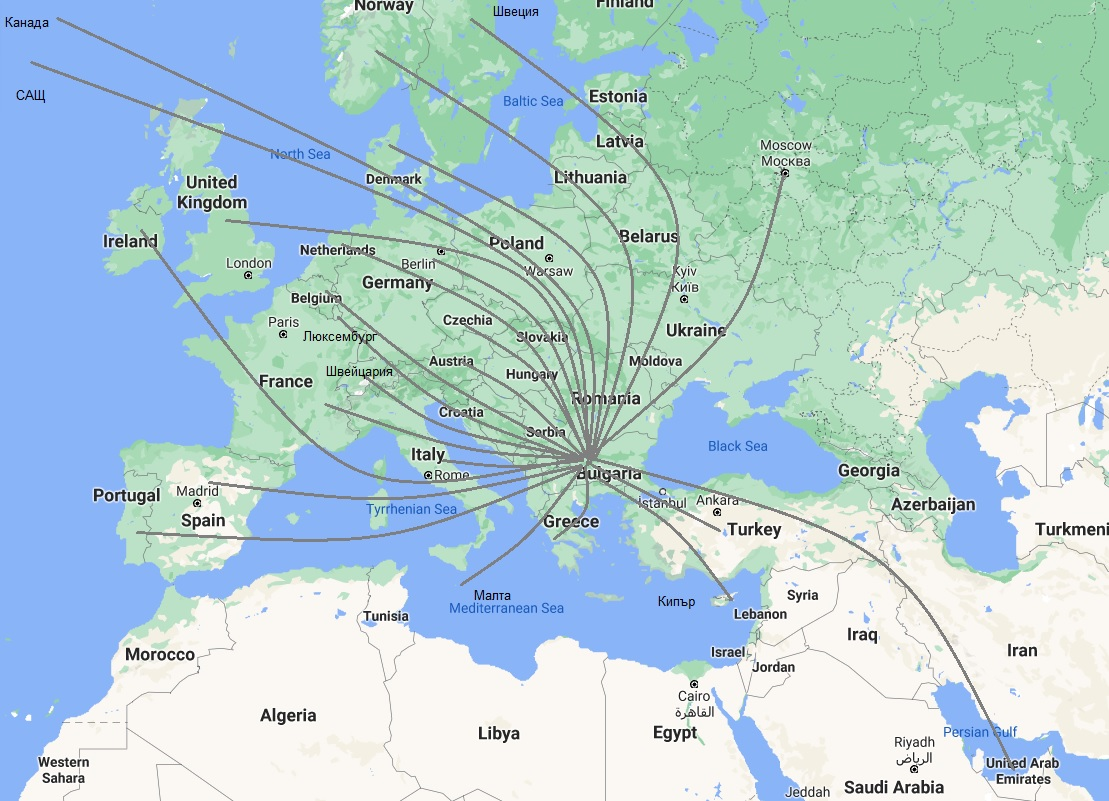 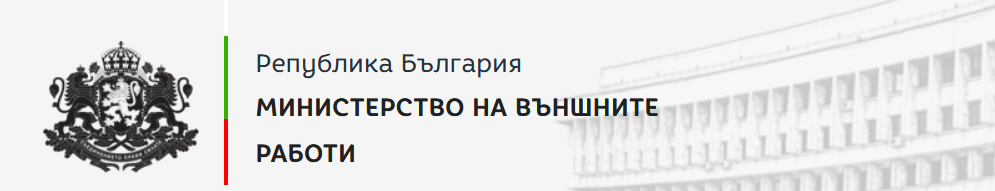 Секции с машини спрямо общ брой секции
Предизвикателства за МВнР по логистиката на бюлетини,  изборни книжа и СУЕМГ
Около 700 хиляди бюлетини и изборни книжа;

Около 540 машини за гласуване, с над 120 повече от ноември 2021 г.;

Необходимо технологично време за подготовка и транспортиране на бюлетини, изборни книжа и СУЕМГ – 20 дена преди изборния ден.
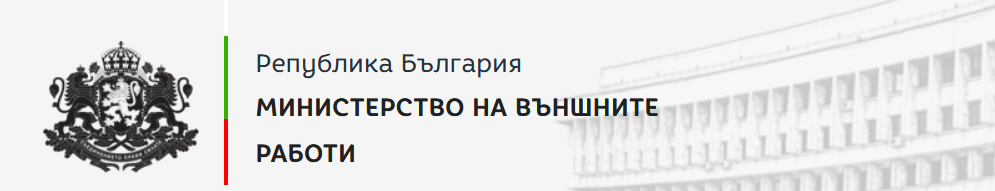 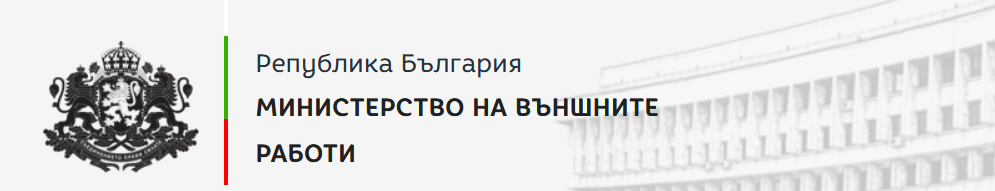 БЛАГОДАРИМ
На българските граждани зад граница, техните общности и мрежите на изборните доброволци;
На представителите на държавната администрация, отзовали се за участие в секционните избирателни комисии;
На представителите на дипломатическите и консулски представителства на Република България и служителите на Централно управление на МВнР;
На приемащите държави, в които ще бъдат образувани избирателни секции.